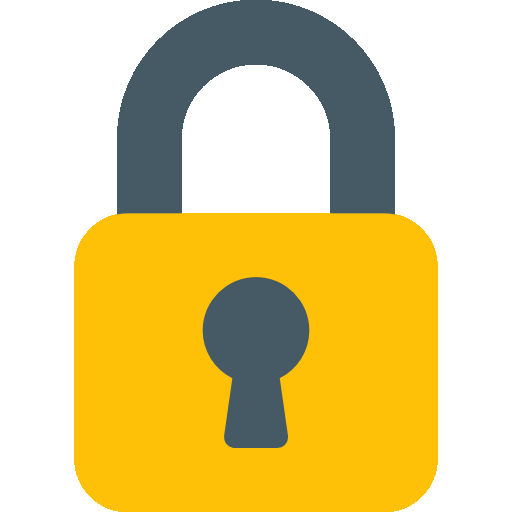 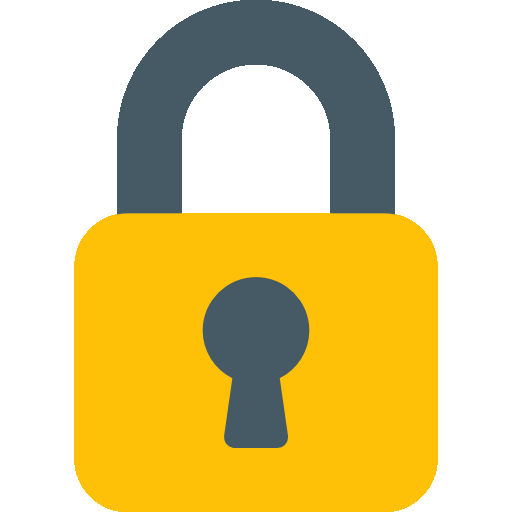 9
1
2
8
0
7
3
4
5
6
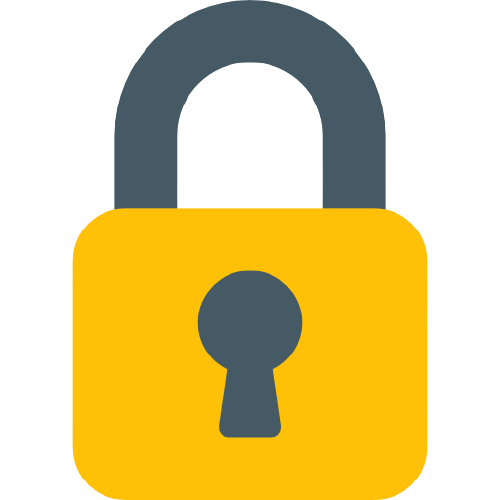 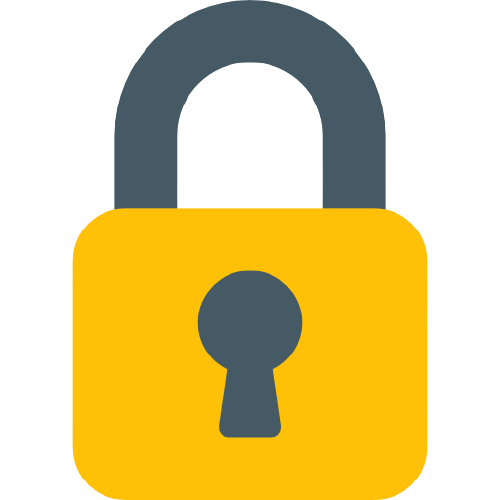 9
1
2
8
0
7
3
4
5
6
0
9
1
2
8
7
3
4
5
6